Адаптация ребенка к детскому дошкольному учреждению.
Педагог-психолог МБДОУ «Детский сад № 15» г. Саров Нижегородской области
Качева Елена Александровна
режим дня дома максимально приблизить к режиму детского сада
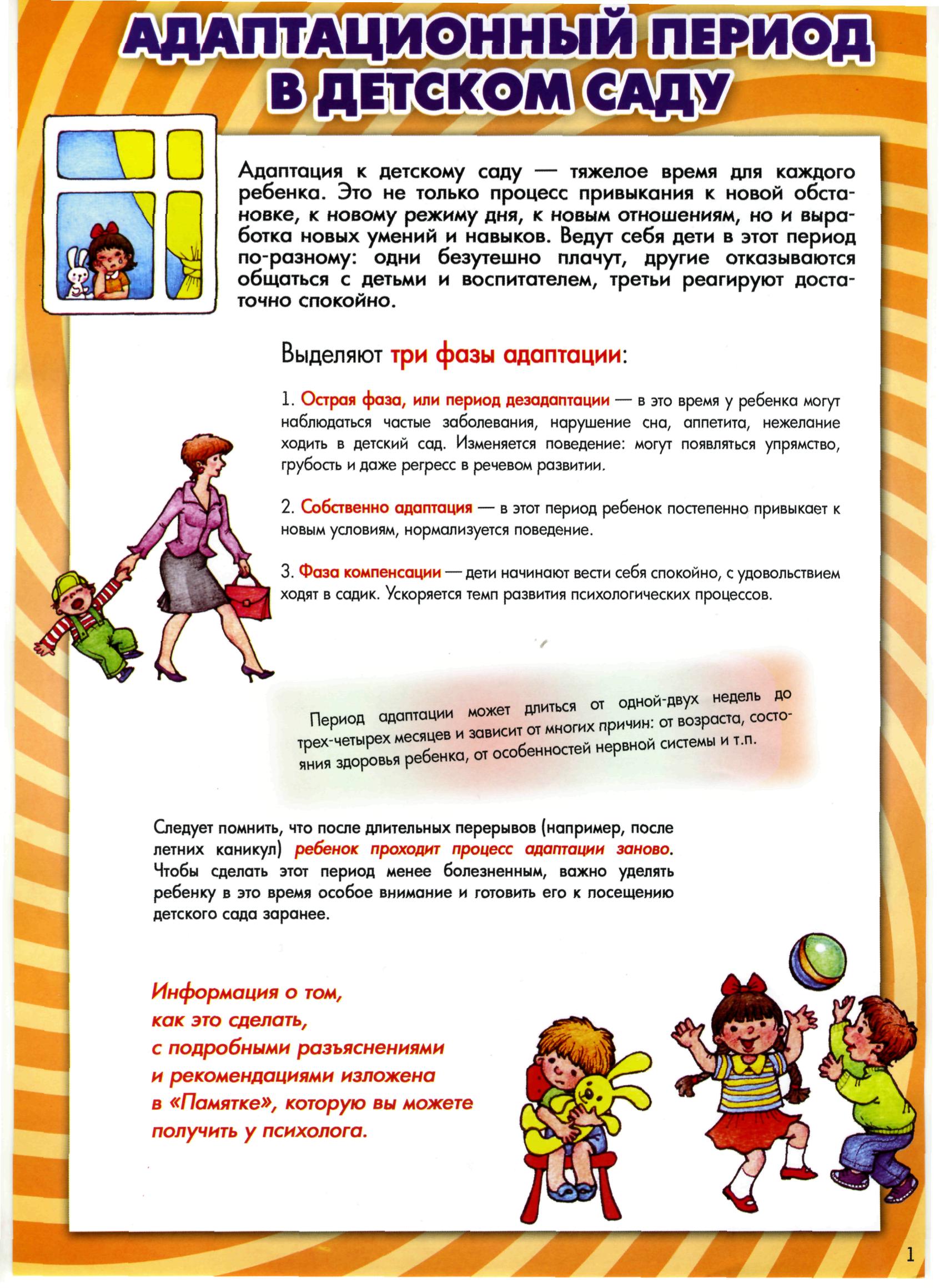 в выходные дни не меняйте режим дня ребенка
удобная одежда и обувь;

 желательно обучить ребенка до начала посещения детского сада элементарным навыкам самообслуживания;
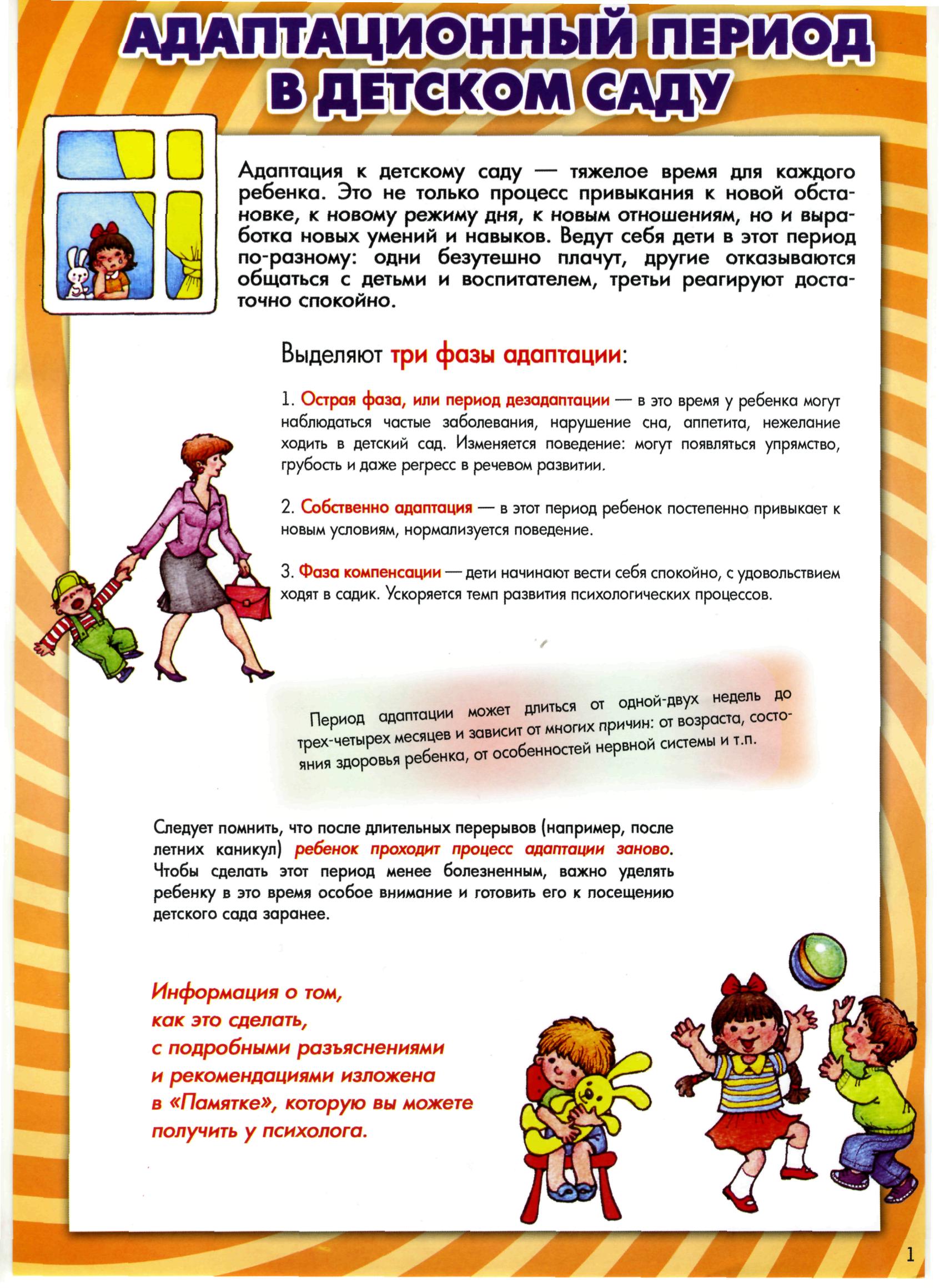 в присутствии ребенка всегда отзывайтесь положительно о воспитателях и саде;
желательно, чтобы      ребенка приводил тот член семьи, к кому меньше привязан ребенок;
необходимое условие успешного протекания адаптации – отказ от чувства вины;
 общайтесь с воспитателем, спрашивайте о состоянии и самочувствии своего ребенка
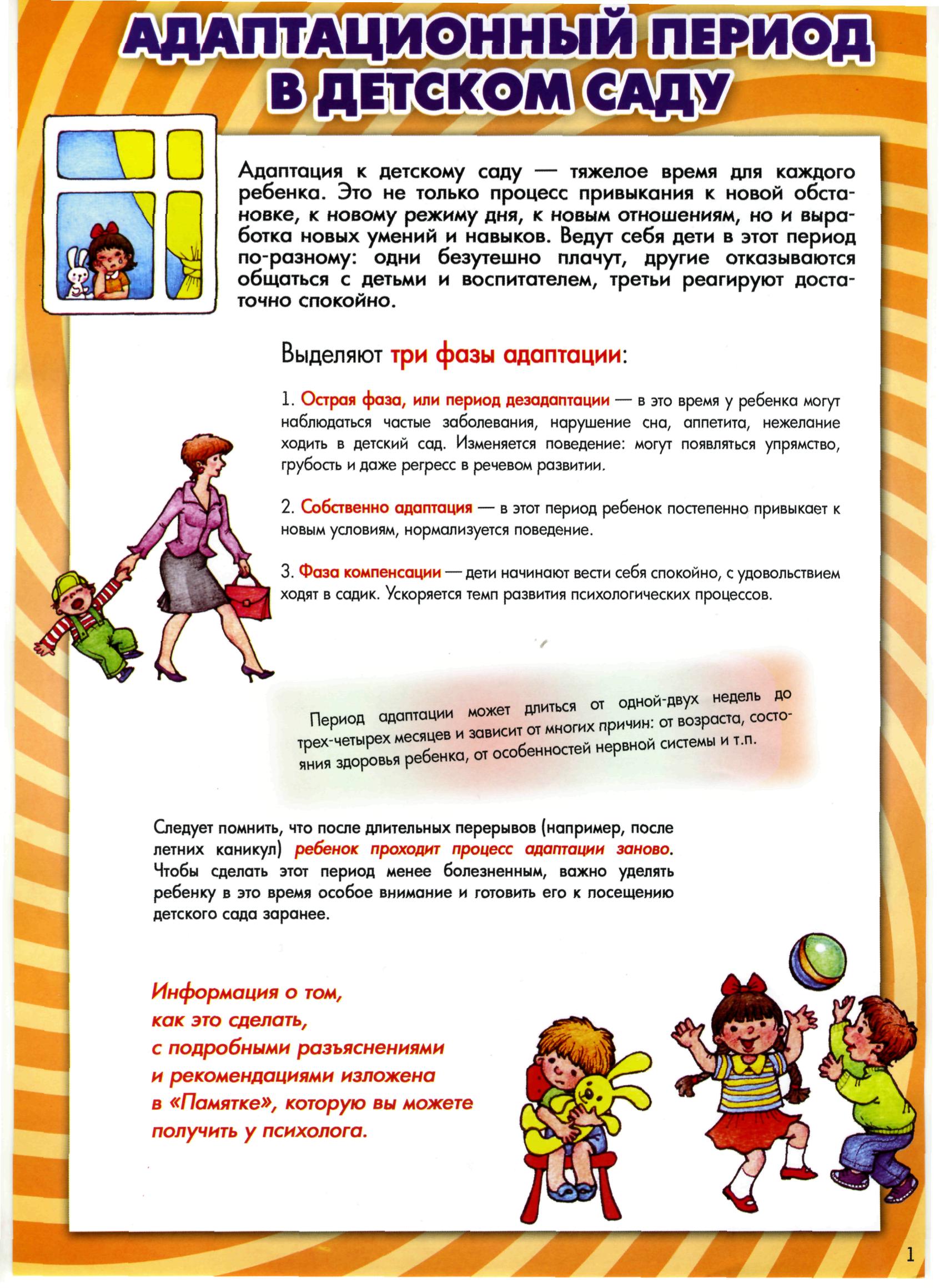 общайтесь с ребенком;
  имейте в виду, что проблемы адаптации могут возобновиться  после праздников, каникул, болезни;
  когда ребенок адаптировался к детскому саду, не берите его в отпуск.
Чего нельзя делать ни в коем случае:
Спасибо за внимание!